Neurological DisordersLesson 4.6
What causes epilepsy?
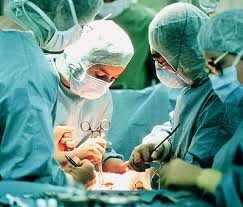 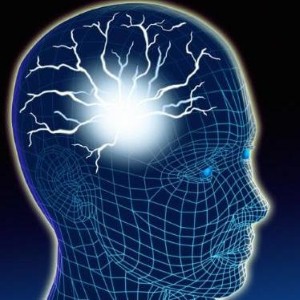 Do Now:
Examine the circuit below. The two red neurons are excitatory and the two blue neurons are inhibitory. 
What effect would removing the two blue inhibitory neurons have on this circuit’s activity?
+
+
-
-
Removing Inhibition: The Effect Locally
X
X
+
+
-
-
Removing Inhibition: The Effect Distantly
Local
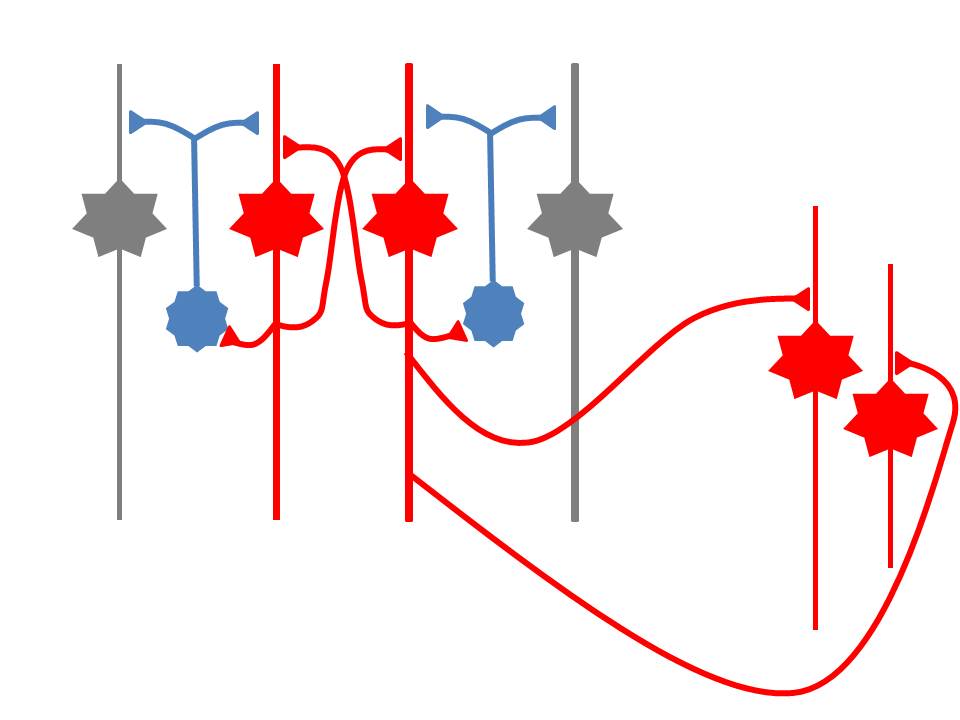 X
X
Distant
+
+
-
-
+
+
Can anyone think of a condition caused by abnormal disordered neuronal activity?
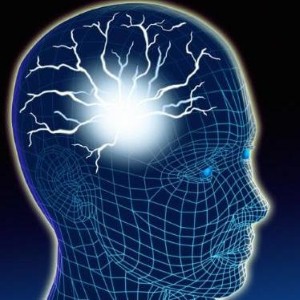 Epilepsy
Chronic neurological condition that results in unprovoked seizures.

Seizures are the changes in behavior caused by disordered abnormal electrical activity in the brain.
Symptoms of Seizure
Positive
Acquiring an abnormal behavior
Ex. Jerking an arm

Negative
Losing a normal behavior
Ex. Temporary loss of sight
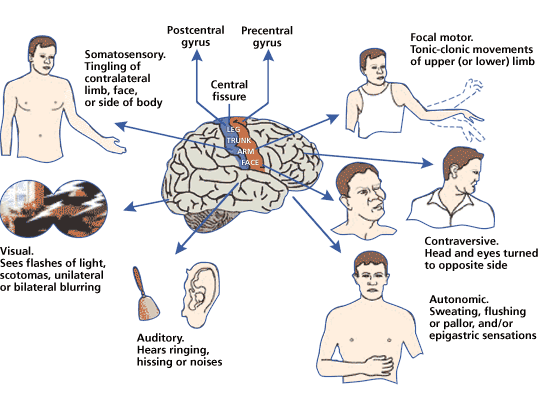 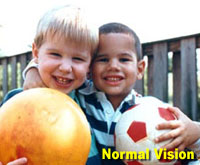 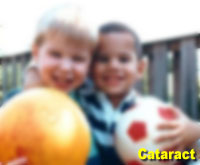 Normal Vision
Loss of Vision
Symptoms of Seizure
Somatosensory
Motor in limbs
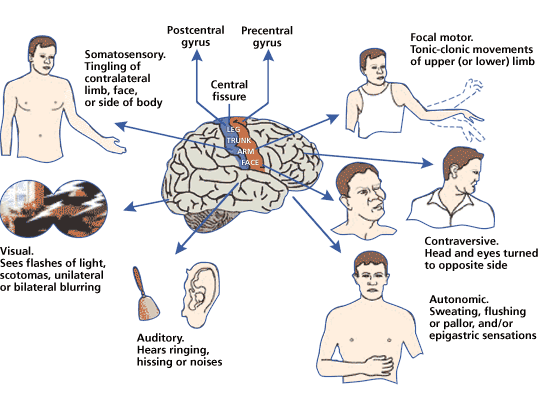 Visual
Motor in face and head
Auditory
Types of Seizures
Partial Seizures
Occur when abnormal electrical activity remains in a limited area of the brain

Generalized Seizures
Occur when abnormal electrical activity extends throughout the entire brain
Partial Seizure
Originate within a small group of neurons called a seizure focus
Start due to loss of inhibitory control
Seizure Focus
Partial Seizure: Spread from Seizure Focus
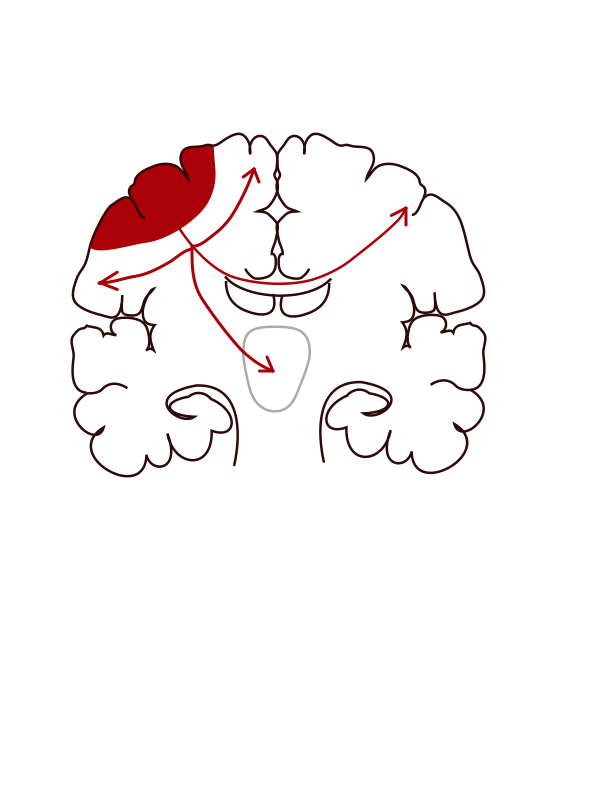 Seizure Focus
Thalamus
Partial Seizure: Spread from Seizure Focus
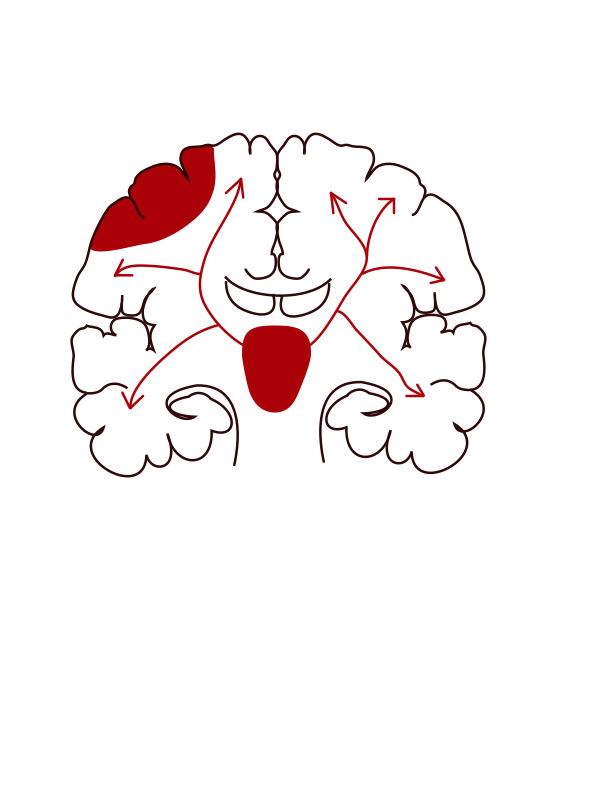 Seizure Focus
Thalamus
Generalized Seizures
Originate within the thalamus
Start simultaneously in both sides of the brain
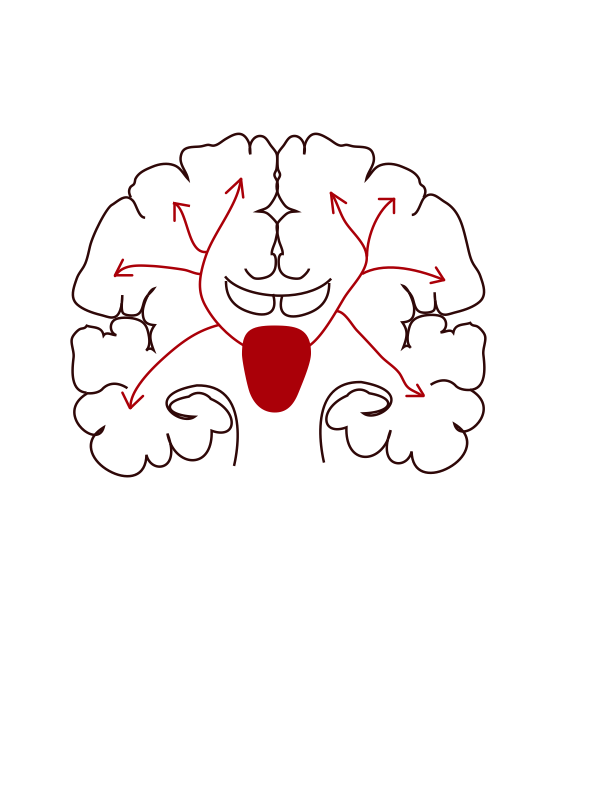 Thalamus
Measuring Seizures
EEG measures the electrical activity of the brain.
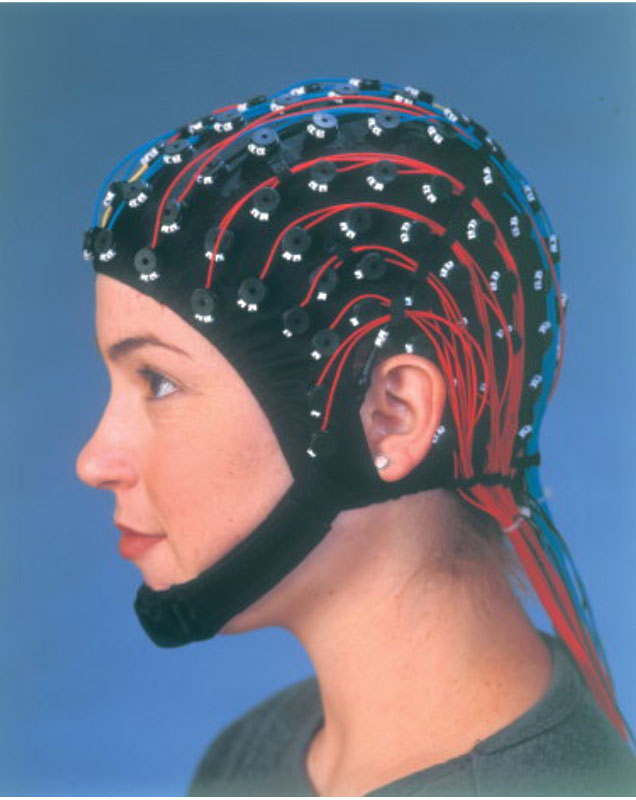 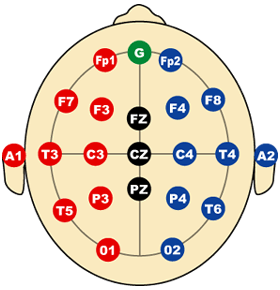 Measuring Seizures
EEG measures the electrical activity of the brain.
Placement of Electrodes
F – Frontal Lobe
T – Temporal Lobe
P – Parietal Lobe
O – Occipital Lobe
C – Motor Cortex
Number system
Odd – Left hand side
Even – Right hand side
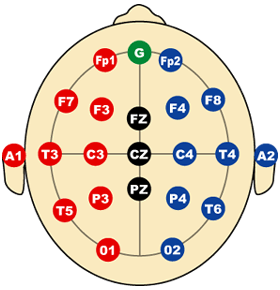 Measuring Seizures
EEG measures the electrical activity of the brain.
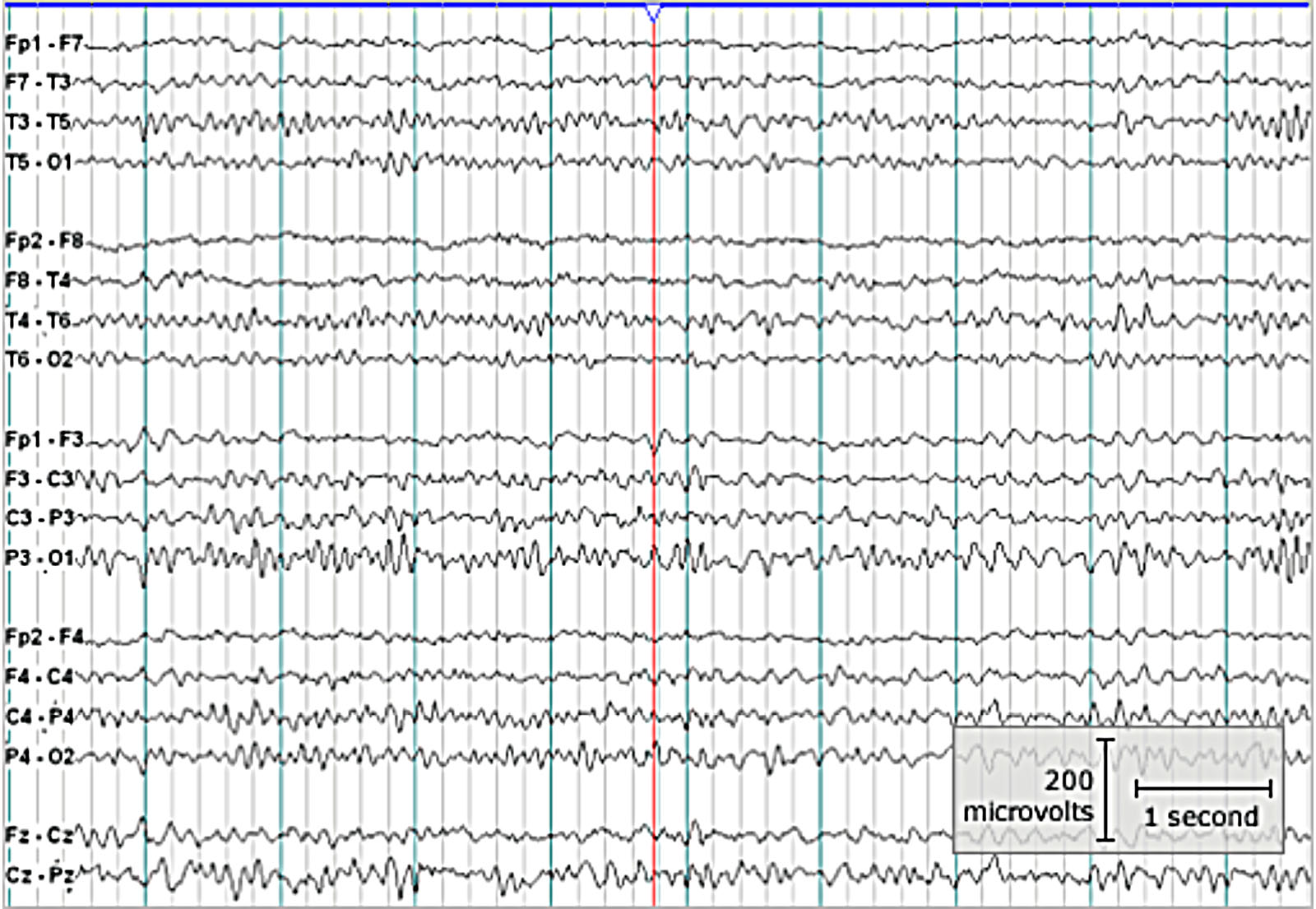 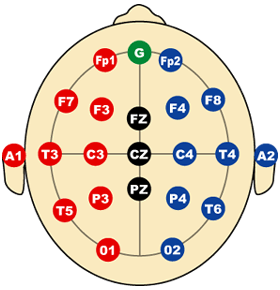 Partial Seizure
Measuring Seizures
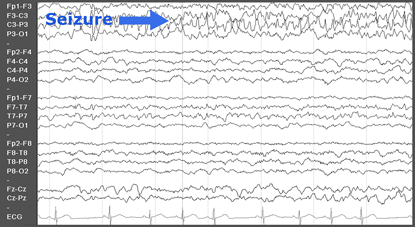 Normal
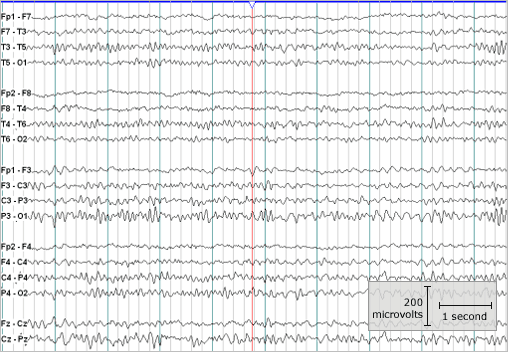 Generalized Seizure
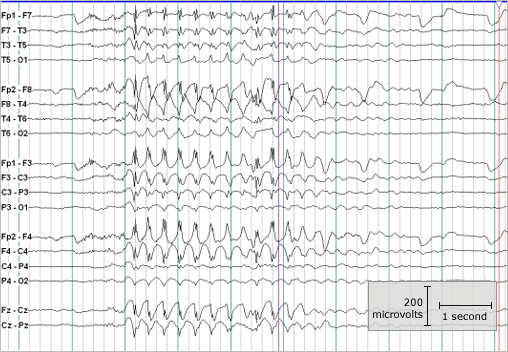 Analyzing EEGs
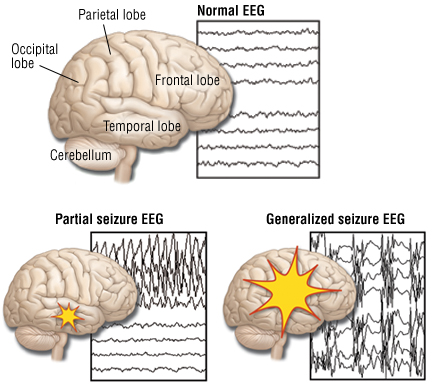 Patient 1
FP2-F8
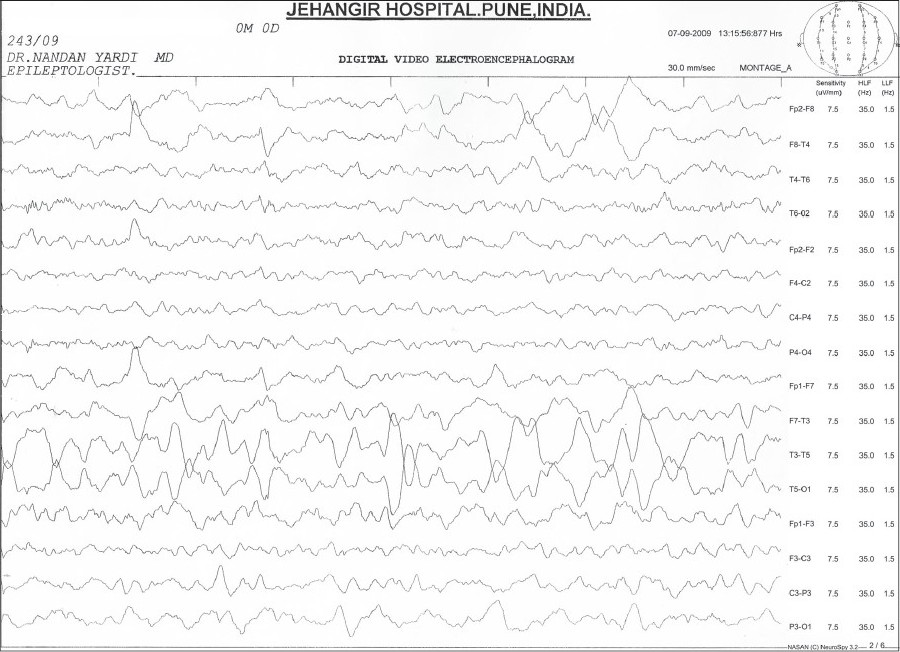 F8-T4
T4-P6
P6-O2
FP2-F2
F4-C2
C4-P4
P4-O4
FP1-F7
F7-T3
T3-T5
T5-O1
FP1-F3
F3-C3
C3-P3
P3-O1
Patient 2
FP1-F7
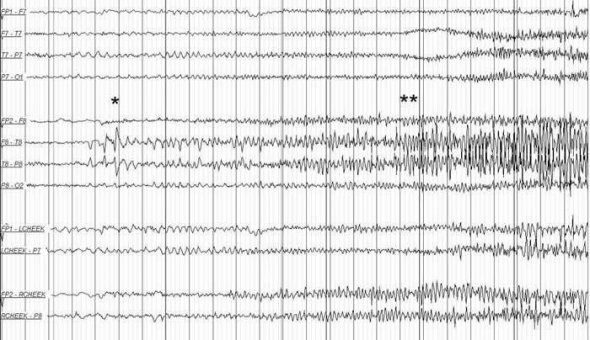 F7-T7
T7-P7
P7-O1
FP2-F8
F8-T8
T8-P8
P8-O2
FP1-LCheek
LCheek –P1
FP2-RCheek
RCheek –P2
Patient 3
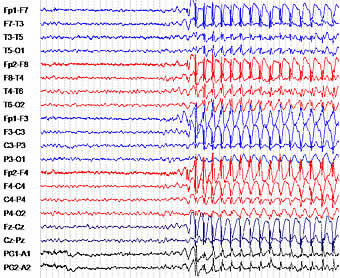 Treatment
Vagus Nerve Stimulation
Surgery
Medicines
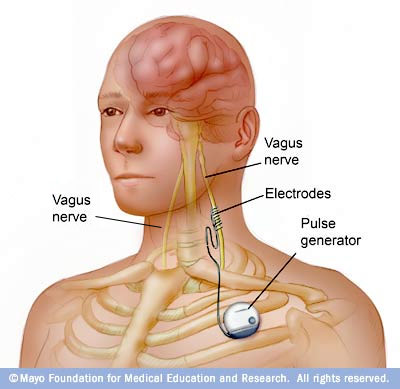 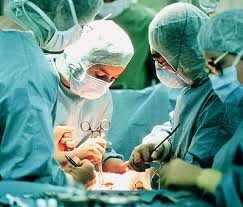 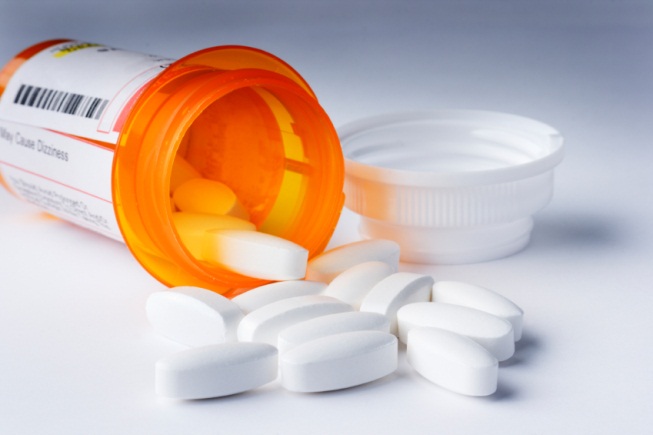